The Constitutional Sociology of Europe:
Politics, Law and Society
Paul blokker, PhD
Institute of Sociological studies, Charles University

13 March, 2018
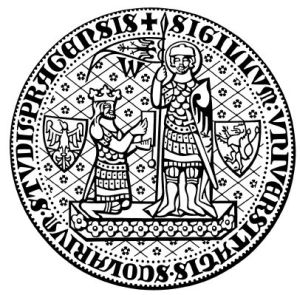 Constitutional Sociology
Summary last class
Foundational (revolutionary) and societal (evolutionary) constitutions;

Sociology of constitutions;

Classical sociology and constitutions (Durkheim, Weber);

The example of Iceland.
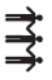 2
Constitutional Sociology
Objectives today-   Explore relations between national identity, constitutional identity, and symbolism of constitutional orders;

Explore different constitutional traditions;

Explore the European constitutional order;
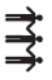 3
Constitutional Sociology
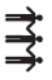 Final Exam
-The student will be evaluated at the end of the course by means of a written essay, to be handed in at the end of the semester (exact date will be stipulated);
The written essay will be of a minimum of 2.000 words, and needs to contain a bibliography with at least 5 academic resources (MA: 3.000 words/10 resources).
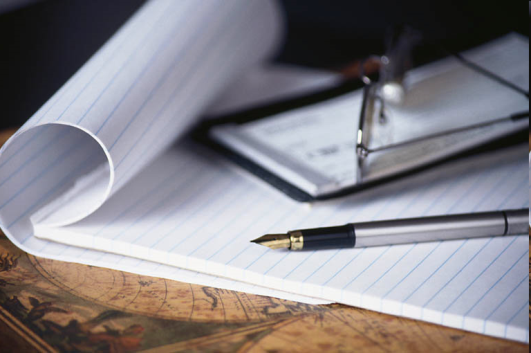 4
Constitutional Sociology
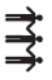 Final Exam
-Possible topics:
Social movements and constitutions;
Constitutional illiberalism in Central and Eastern Europe/National identity and constitutions;
Constitutionalism and populism;
The relation between national constitutions and the EU;
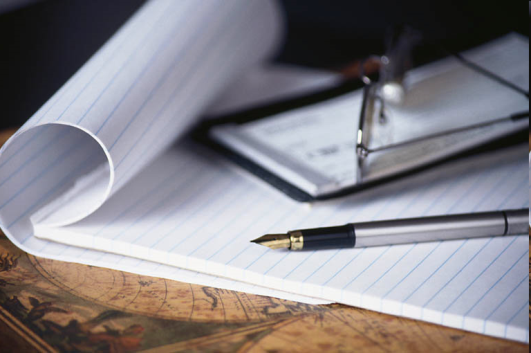 5
Constitutional Sociology
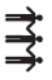 Paper titles (of papers submitted last year)
-"Gender, Constitutionalism and populist nationalism: the example of French National Front”
“Women’s socio-economic development, democratic rights, and constitutionalism”
“The Public Sphere and Democracy: Constitutional de-legitimation through improper conduct”
“Social movements and the constitutionalization of the commons”
“The Constitutional Reform in Italy”
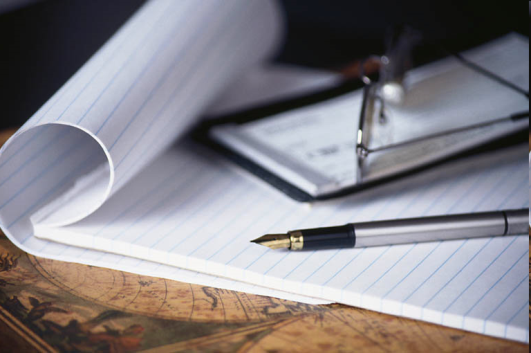 6
Constitutional Sociology
Readings
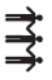 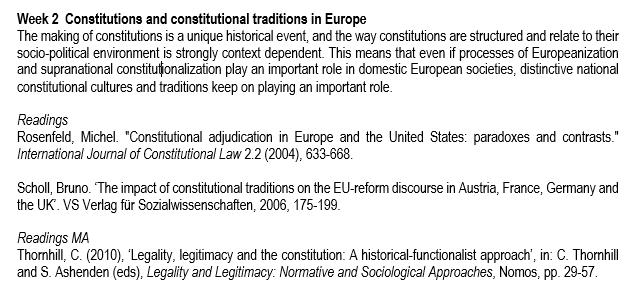 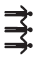 Constitutional Sociology
Readings
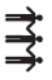 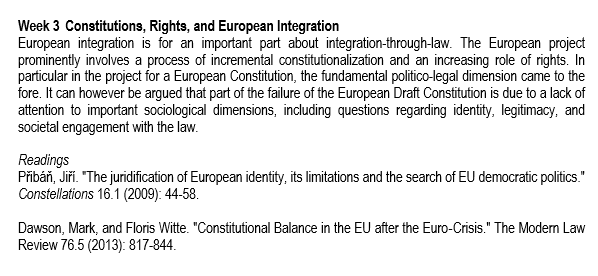 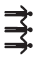 Constitutional Sociology
Overview1. Constitutional Traditions and Identities in Europe2. Integration-through-law of the European Union
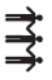 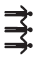 Constitutional Sociology
Introduction
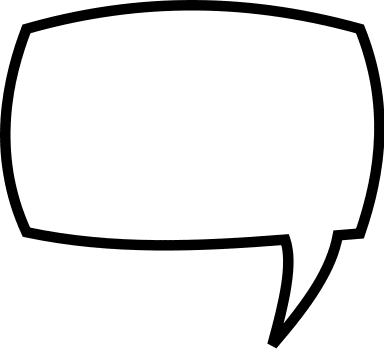 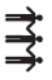 How do constitutions relate to (national) identity?
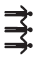 Constitutional Sociology
Introduction
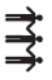 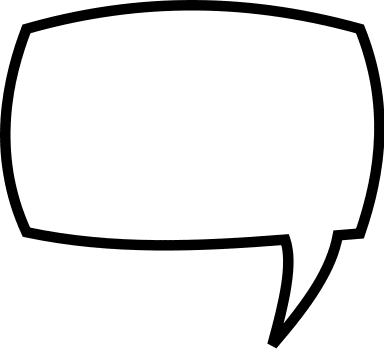 What is a constitutional identity?
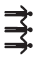 Constitutional Sociology- Constitutions are hermaphrodites: they are both politics and law (Vorländer 2017);- Key questions are: • how do politics and society relate to each other, • how does power influence both the process of legislation and the implementation of law, and • which empirical factors ensure the real validity of a constitution?• what is the status of constitutions in different societies?
Constitutional Sociology
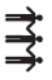 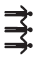 Constitutional Sociology- The debate on constitutions has for a long time been dominated by:		 • legal positivism: stressing the normativity of law 		itself; law as a separate sphere	 • political science: stressing the constitution as an 	expression of the political balance of power; the constitution 	as the outcome of political negotiations/pacts, etc.- Both approaches have difficulty analysing and explaining empirical validity of constitutions over time;
Constitutional Sociology
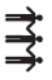 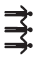 Constitutional Sociology- A more societally-attuned sociological approach explores the normativity and actual legitimacy of the constitution as an empirical problem or an ‘on-going validity problem’ (Vorländer 2017);- This requires a more institutionalist sensibility, which stresses processes, interactions, and dynamics of constitutional orders over time;
Constitutional Sociology
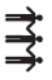 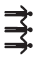 Constitutional Sociology- Constitutional sociology avoids a purely functionalist and structuralist explanations of constitutions (as spontaneously emerging from societal evolution and modernization) (Vorländer 2017);- Constitutions can be understood as social and political order arrangements, in which the guiding principles are symbolically represented;
Constitutional Sociology
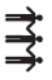 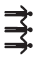 Constitutional Sociology- Institutions can be understood as meaningful interfaces between guiding principles and structures of action and communication (Vorländer 2017);- Institutions have an implicit meaning and value structure, and need to make this explicit to make the institution permanent, in forms of medial, emblematic, ritual, mythical, narrative expression;
Constitutional Sociology
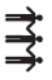 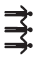 Constitutional Sociology
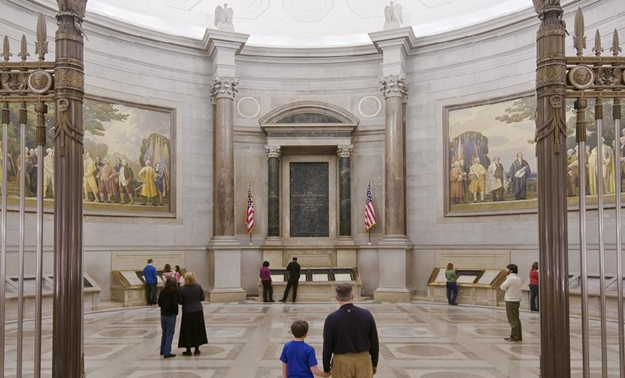 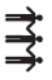 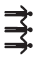 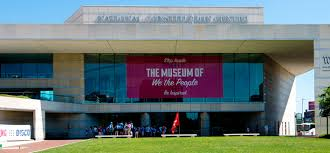 Constitutional Sociology
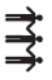 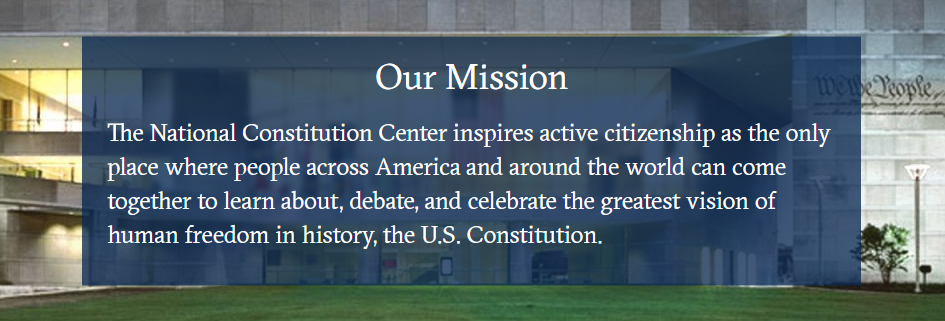 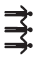 Constitutional Sociology
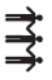 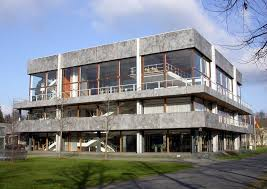 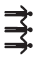 Constitutional Sociology
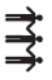 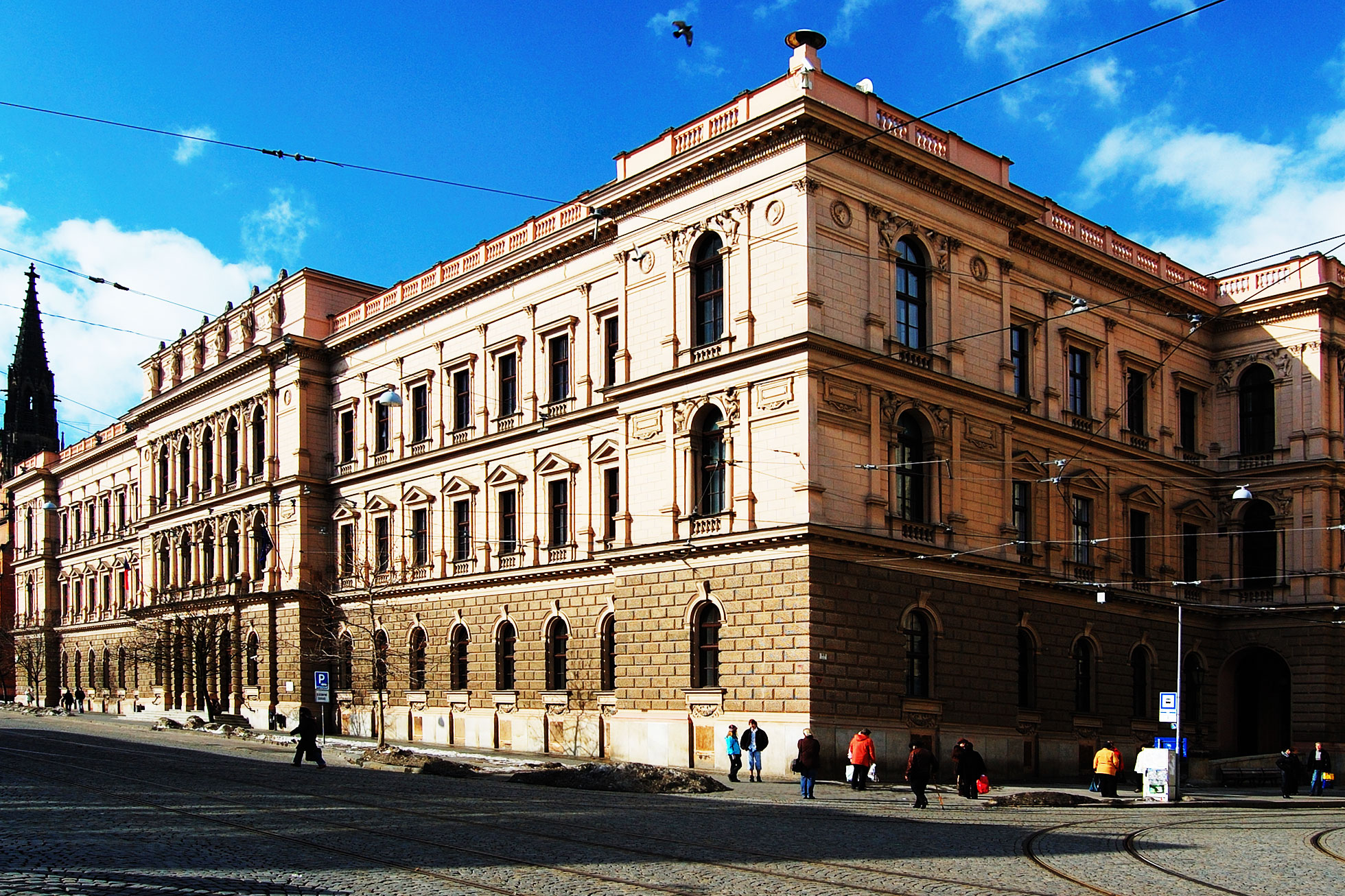 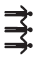 Constitutional Sociology
Constitutional Sociology- Institutional stability therefore stems from the interplay of interpretations, practices and symbolic representations;- Also constitutional arrangements are grounded in interpretation, practice, and symbols, and have a historicity;
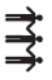 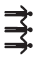 Constitutional Sociology
Constitutional Sociology- In this regard, there is an affinity with institutionalism in sociology, in particular ‘ideational or constructivist institutionalism’ (Colin Hay);- What needs attention is informal, intersubjective, and communicative processes that ‘uphold’ constitutional structures;
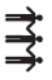 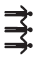 Constitutional Sociology- A ‘hermeneutics of constitutions’ entails:	1. the dimension of meaning, the guiding principles and normative ideas which connect a political 	community with its constitution;2. the praxeology of conduct guided by rules, including rule-following and the interpretation thereof (Vorländer 2017);
Constitutional Sociology
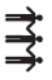 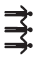 Constitutional Sociology- Constitutions make claims of order and claims to validity, but they do not produce these themselves;- It is not the inherent normativity of constitutions that provides legitimacy and integration, but rather a ‘complex process of recognition and acceptance in a space of potentially competing- legal, political an social - interpretations and political-social practices’ (Vorländer 2017);
Constitutional Sociology
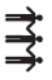 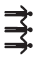 Constitutional Sociology
Constitutional Traditions and Identities- There is increasing discussion of ‘constitutional identity’, ‘constitutional culture’, and ‘living constitutions’;- Culture in general might be likened to a jellyfish on the beach – to be observed with interest, but not to be touched (see Oomen 2016)
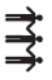 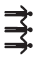 Constitutional Sociology
Constitutional Traditions and Identities  - We can distinguish between:1. Constitutional identity (the identity a constitution reflects, articulates, in terms of political system, rights, who is a member of the community, collective identity ) (Rosenfeld);2. Constitutional culture (the network of values and attitudes relating to the constitution, which determines when and why people invoke constitutions) (Habermas);3. Interplay of constitutional and national identity (how are collective dreams 	and aspirations expressed in constitutions) (Anderson, Imagined Communities) 	(Oomen 2016)
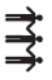 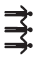 Constitutional Sociology
Constitutional Traditions and Identities- While constitutionalism is understood as a singular form of legally integrating a society, different constitutional models exist: the German, French, American, British,and  Spanish models (Rosenfeld 2010);- Every constitution is unique, and so is the structuring of every constitution and its relationship to its socio-political environment (Rosenfeld 2010: 149);
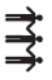 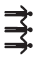 Constitutional Sociology
Constitutional Traditions and Identities- Constitutional identities consists of specific views of the Self and the Other;- Some emphasize an ethno-centric model, others a civic model;- A key difference is between constitutions based on ethnos or on demos;
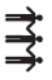 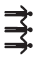 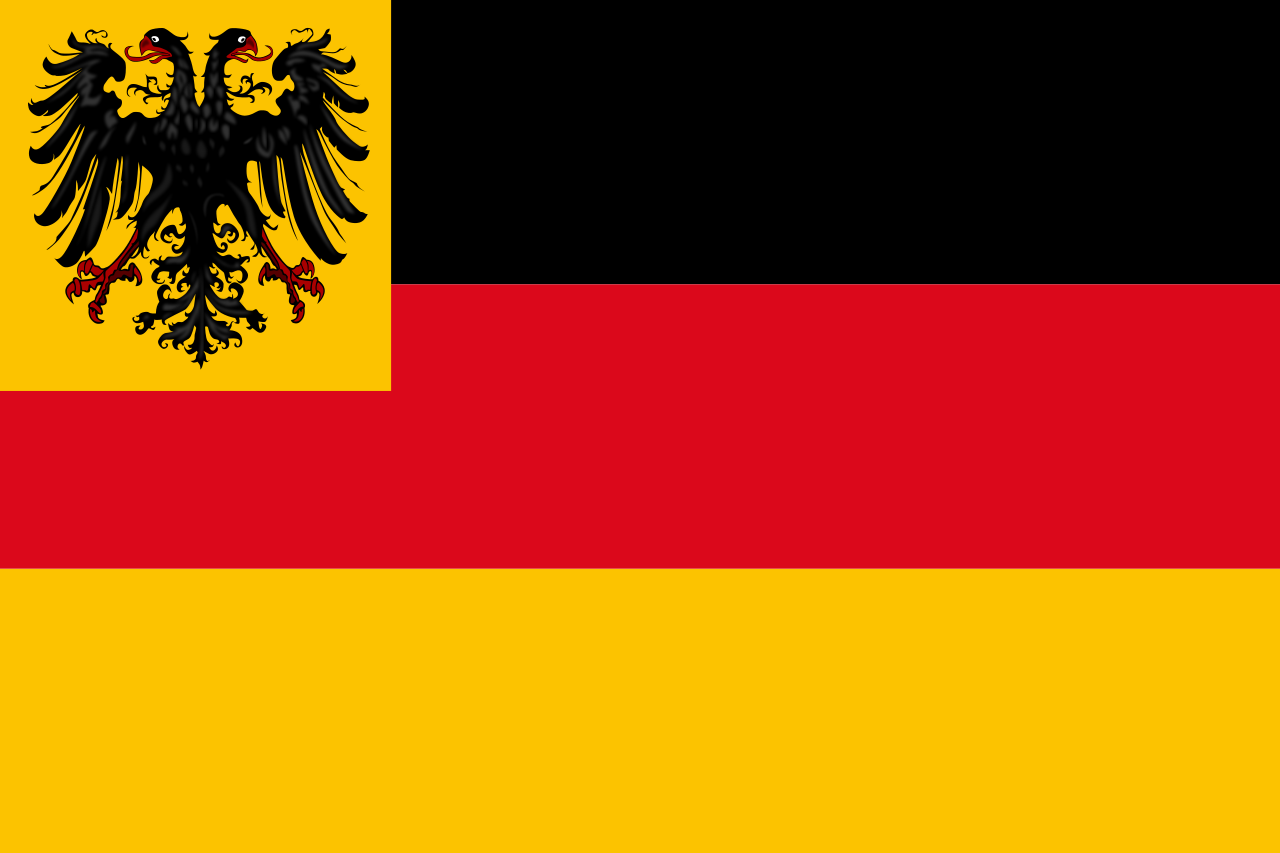 Constitutional Sociology
The German Constitutional Model- The central defining feature of the German Constitution or Basic Law is the ethnos which stands in sharp contrast to the demos (Rosenfeld 2010: 152);- The German model imagines the existence of indissoluble pre-political bonds cemented in common language, culture, ethnicity, religion, and which have an absolute primacy;
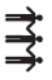 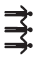 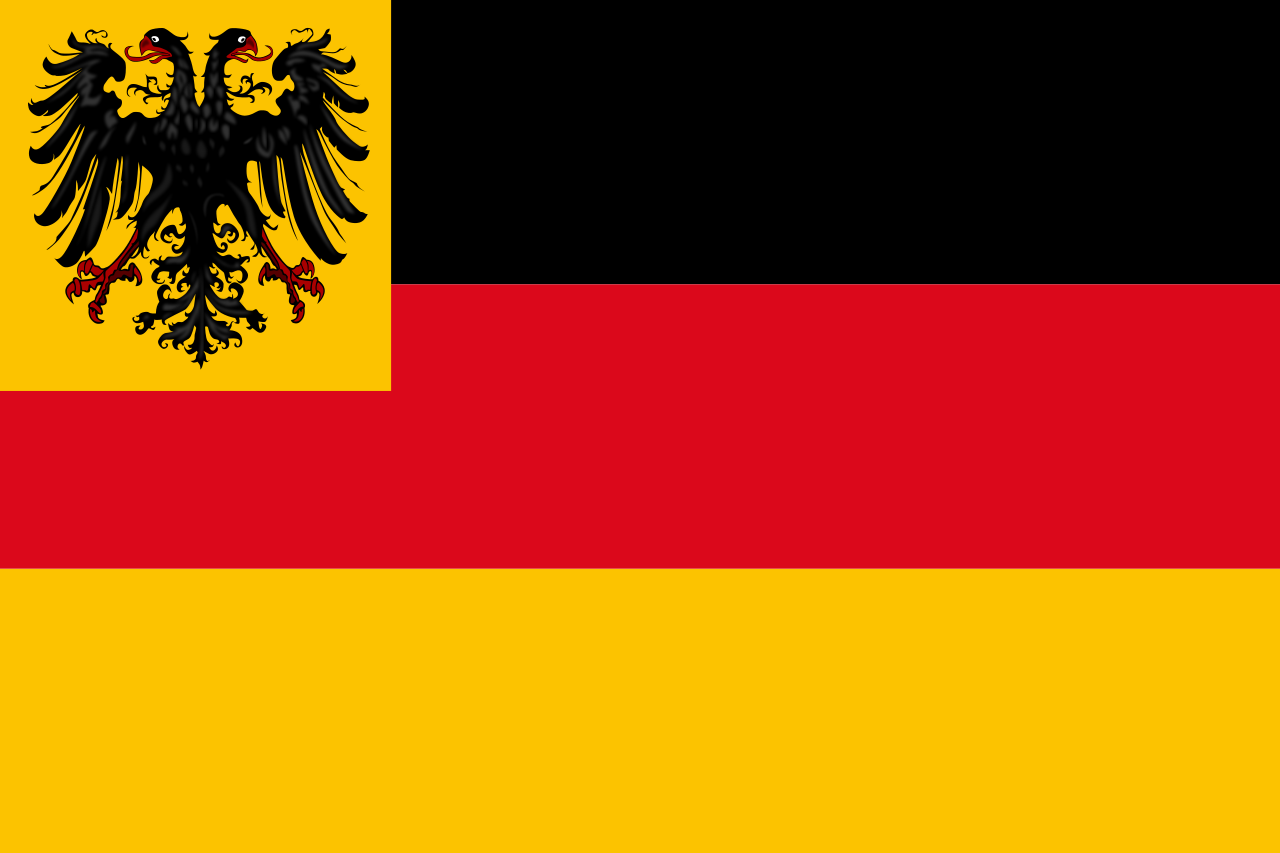 Constitutional Sociology
The German Constitutional Model- The state is in the German model at the disposal of an already well-defined nation, rather than being an instrument for state-building;- The German constitutional tradition, not least exemplified by Carl Schmitt’s thinking, understands constitutionalism and democracy in ethnicist terms;
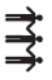 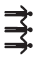 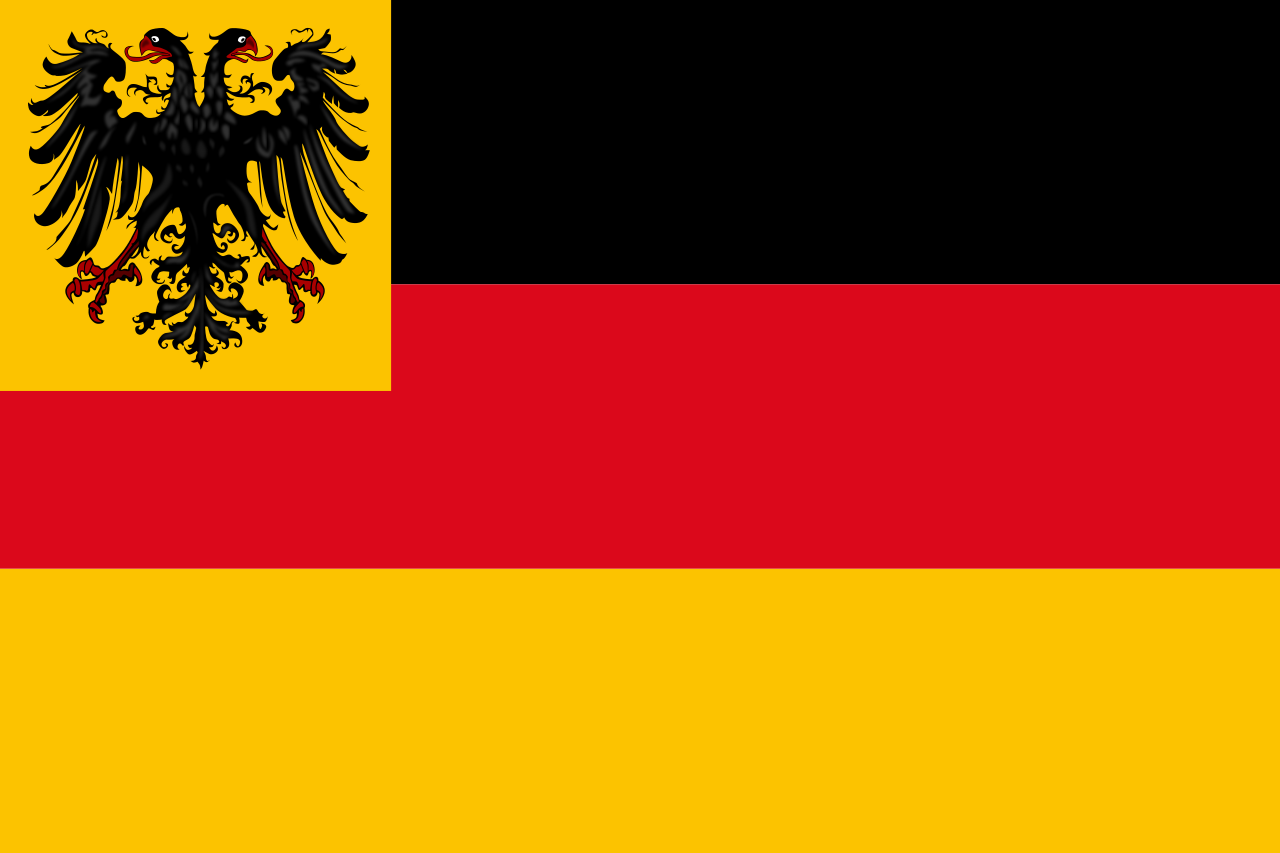 Constitutional Sociology
The German Constitutional Model- The constitution is therefore a framework for expression politically the nation’s unique culture and character, as opposed to those of other ethnic groups and as different from liberal-universalist aspirations;
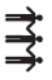 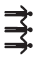 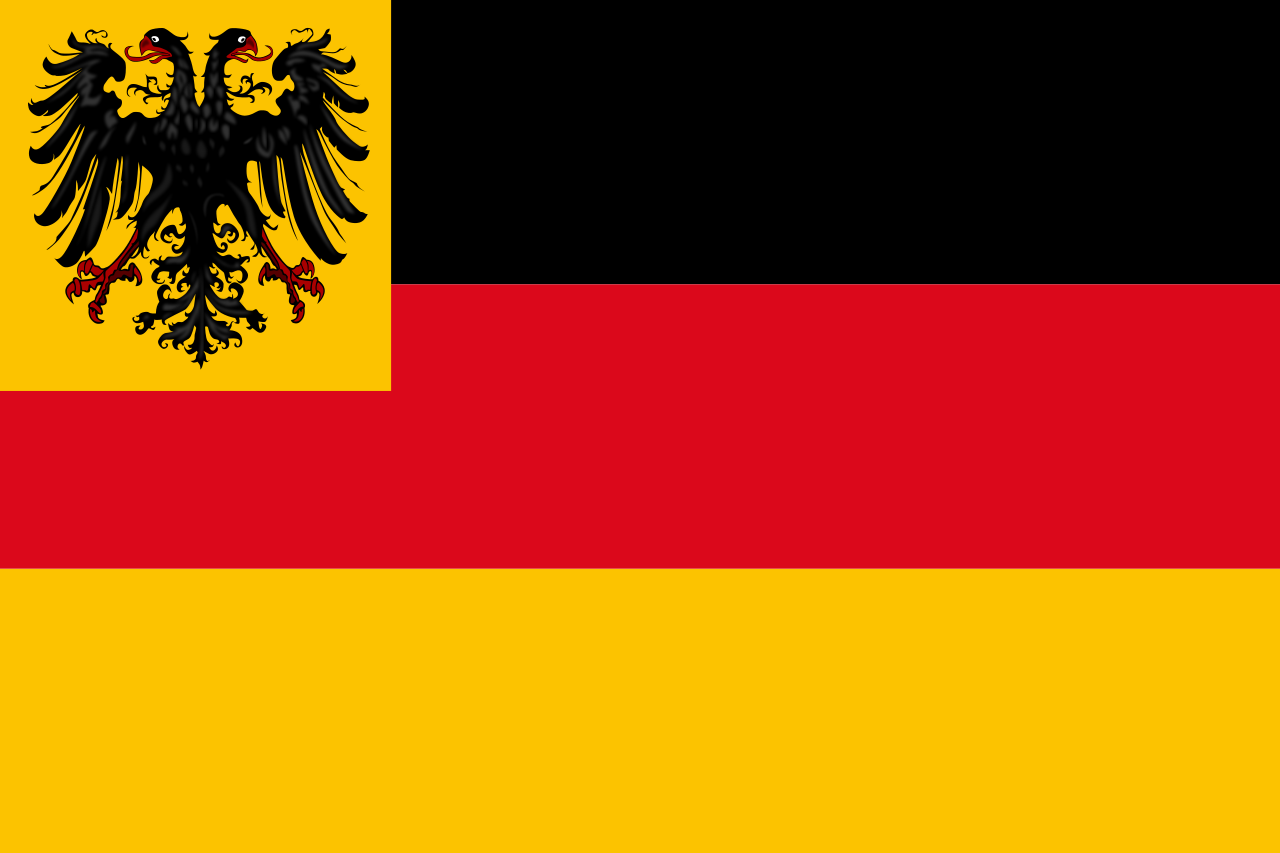 Constitutional Sociology
The German Constitutional Model- In many ways, German constitutional democracy is understood as the authentic expression of a unified pre-political identity of the ethnically identified people;- This does not mean that the German model promotes authoritarianism or discrimination; in the post-WWII years a strong constitutional tradition has been built up, which strongly emphasizes fundamental rights and the essential nature of democracy and the rule of law;
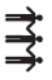 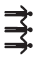 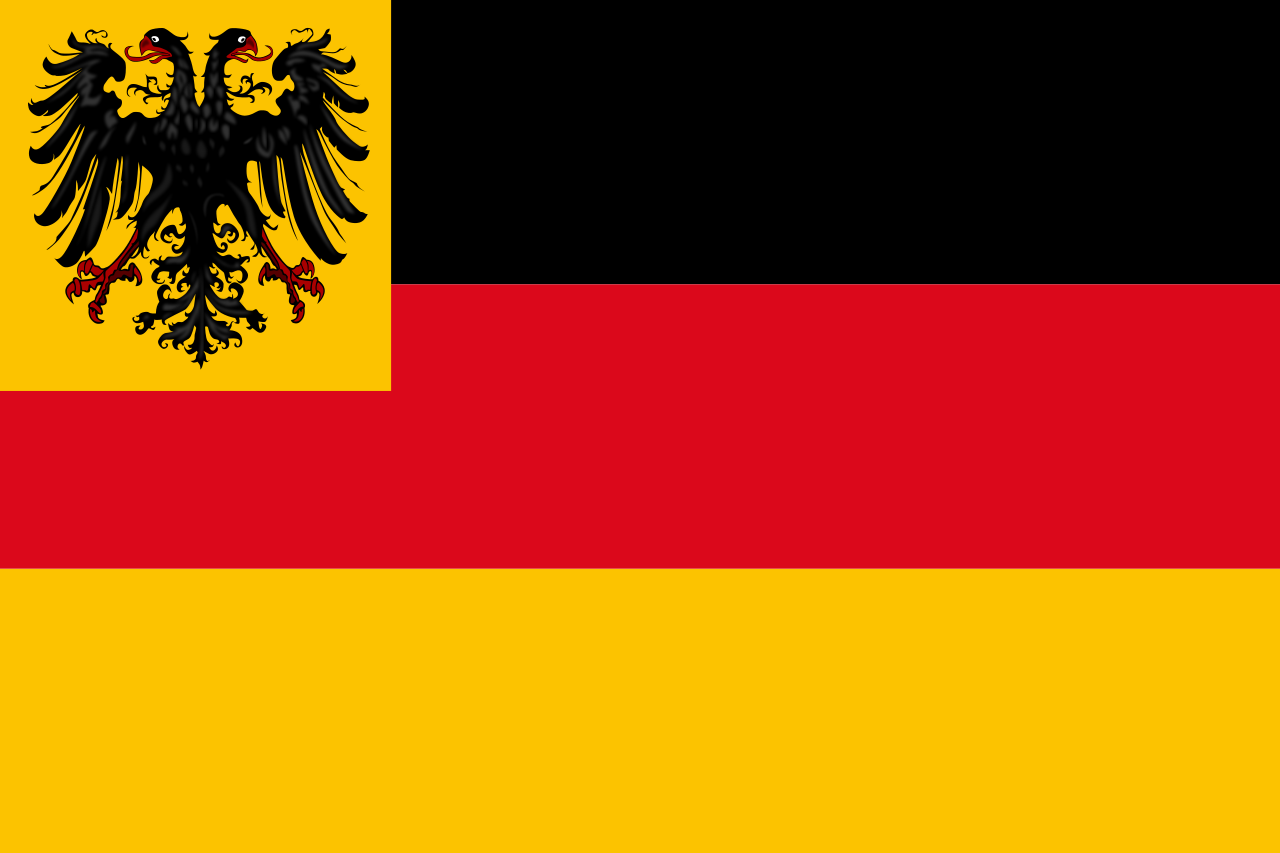 Constitutional Sociology
The German Constitutional Model
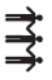 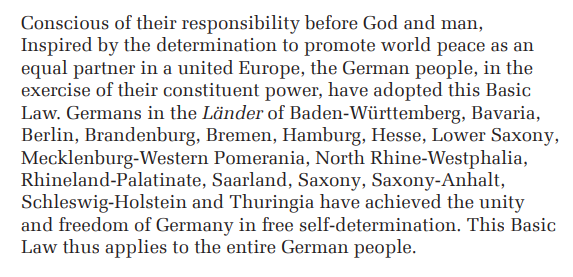 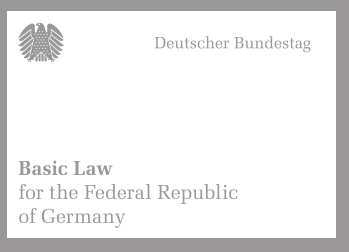 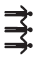 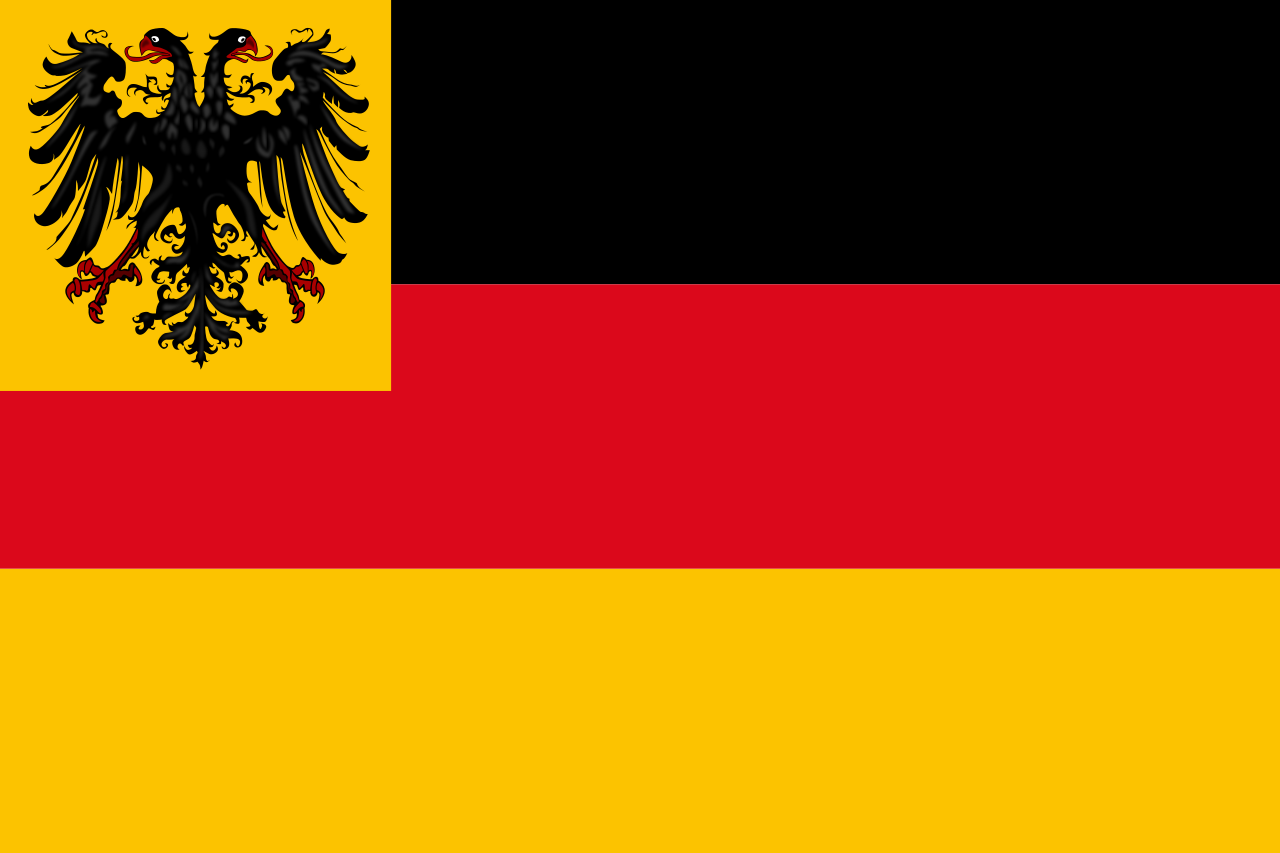 Constitutional Sociology
The German Constitutional Model
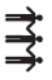 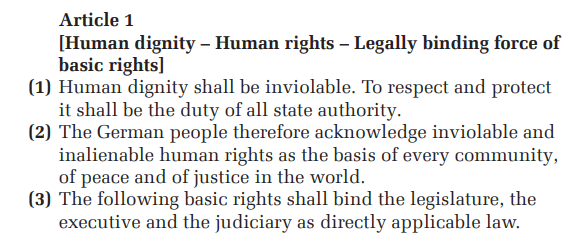 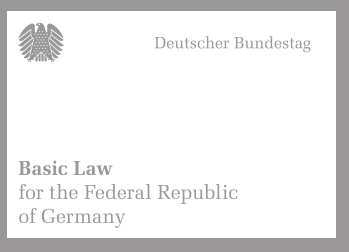 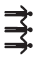 Constitutional Sociology
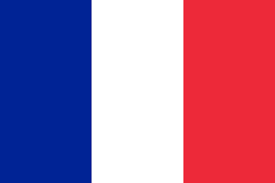 The French Constitutional Model- The French constitutional model is based on the idea of the citizen – ‘citoyen’ – and the demos; - The French model is grounded on democratic self-government for a polity of equal citizens;- Each citizen regardless of his or her ethnic origin, enjoys rights conceived as universal (Rosenfeld 2010: 155);
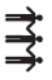 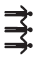 Constitutional Sociology
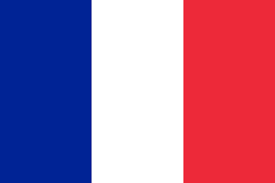 The French Constitutional Model- The famous  1789 declaration of the Rights of Man and of the Citizen mentioned the rights of ‘man, and ‘citizen’, and not of the ‘Frenchmen’;	Article I – Men are born and remain free and equal in rights. Social 	distinctions can be founded only on the common good.	- Article XVI – Any society in which the guarantee of rights is not 	assured, nor the separation of powers 	determined, has no 	Constitution.
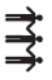 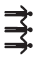 Constitutional Sociology
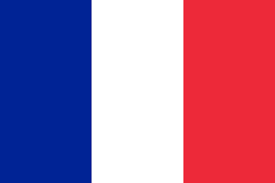 The French Constitutional Model- The French model can be related to Rousseaun ideas of the polity’s general will; - In this, the French model is highly individualistic, and leaves no room for the recognition of specific group or national identities;- The idea is that the foreigner/newcomer sheds his/her identity and embraces the ideal of reason and equality;
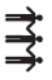 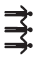 Constitutional Sociology
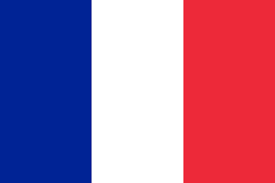 The French Constitutional Model- The twin pillars of the French model are equal citizenship and democratic self-rule;- Historically, the abstract French model was obviously realized in the context of the French nation-state (highly centralized and unified);- The constitution in French terms is a political one and realizes democratic self-rule;
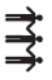 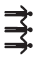 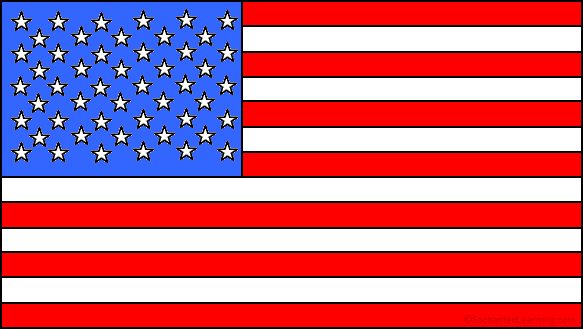 Constitutional Sociology
The American Constitutional Model- The 1787 American Constitution is based on the idea of ‘We, The People’, which was an American people in formation (stemming from migrant waves);- The American political credo is ‘E Pluribus Unum’, indicating a ‘melting pot’ of diverse ethnic populations that together form an American people;
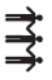 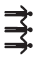 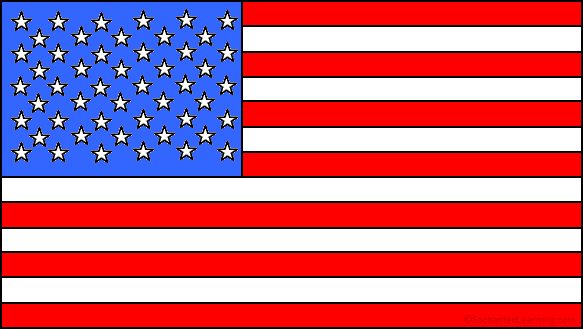 Constitutional Sociology
The American Constitutional Model- The American people at the basis of the Constitution was a construct projected into the future:		1. no people existed yet in the late 18th 				century (rather, different states);		2. the multi-ethnic composition of the people is to be 		held together by constitutional allegiance and the 		idea of liberty;
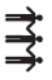 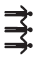 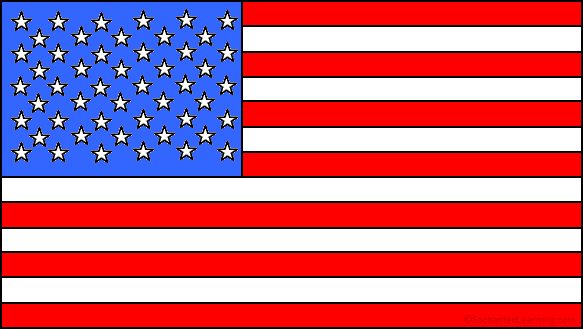 Constitutional Sociology
The American Constitutional Model- The Constitution and American constitutional identity have thus been very importing in weaving together different groups into a constitutional unity (Rosenfeld 2010: 159);- The Constitution transformed different groups of newcomers into ‘insiders’ and a group of people forming the distinct American nation;
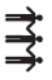 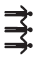 Constitutional Sociology
The British Constitutional Model- Britain has its own peculiar constitutional history, dating all the way back to the Magna Charta (1215);- Britain (as the US) is based on a so-called common law system, in which rather than written rules, constitutional conventions play a strong role;- In Britain, parliamentary sovereignty has been a key component of its constitutional system;
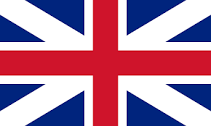 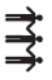 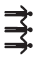 Constitutional Sociology
The British Constitutional Model- An important role in this system is then parliamentary self-restraint (‘informal’ or non-written adherence to the rule of law, fundamental rights, and governmental customs);- Britain is sociologically most interesting in its emphasis on constitutional conventions being part of the political culture;
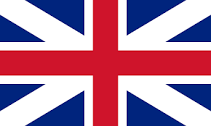 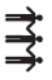 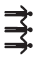 Constitutional Sociology
The British Constitutional Model- Rather than a ‘made’ constitution, the British constitution is a ‘grown’ one (Rosenfeld 2010: 163);- The British constitution in this sense is closer to a ‘living constitution’; other systems see a more marked distinction between the ‘living constitution’ and the written one;
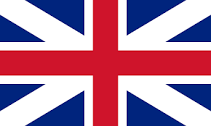 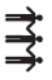 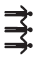 Constitutional Sociology
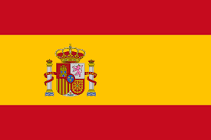 The Spanish Constitutional Model- The Spanish model is distinct:	1. It provides a framework for a multi-ethnic 	polity;	2. It directly relates to and imports 	transnational 	norms;
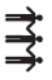 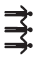 Constitutional Sociology
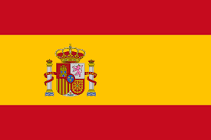 The Spanish Constitutional Model- In 1978, Spain faced the difficult task of finding a balance between national unity and meaningful autonomy for ethnic communities (in particular the Basques and the Catalans);- The solution was an open-ended and ambiguous formulation of Spanish unity;- The Constitution refers to ‘communidades autonomas’, providing significant, but not fully detailed regional self-government powers;
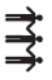 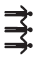 Constitutional Sociology
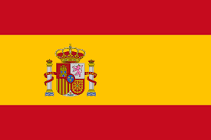 The Spanish Constitutional Model- In contrast to a federal system such as the US, the Spanish model explicitly accommodates regional autonomy and regional identities;- A key manner in which the different groups were bound together was by reference to the EU and to EU law;
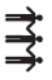 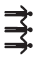 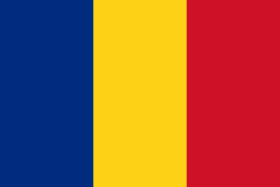 Constitutional Sociology
The Romanian Constitutional Model- The Romanian Constitution was adopted in 1991, and could be understood as the product of ‘constitutional nationalism’;	(1) Romania is a sovereign, independent, 	unitary and indivisible National State.
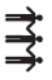 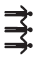 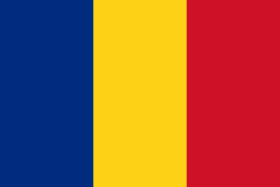 Constitutional Sociology
The Romanian Constitutional Model- The 1991 Constitution as adopted by the Social Democratic Party, whose members stemmed from the communist nomenklatura;- The PSD followed a nationalist-democratic policy until the end of 1996;
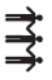 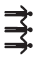 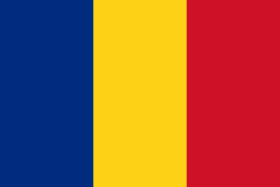 Constitutional Sociology
The Romanian Constitutional Model- In particular from the early 200s onwards, the Romanian approach became increasingly pro-EU;- The constitutional amendment of 2003 was importantly about EU membership;
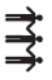 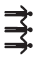 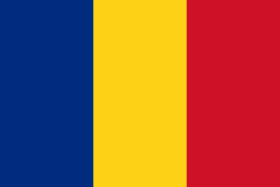 Constitutional Sociology
The Romanian Constitutional Model- It can be argued that the Romanian constitutionalization process was for an important part influenced by:	- EU membership and EU conditionality;	- membership of the CoE and the ECHR;	- the EU Charter of Fundamental Rights;
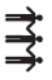 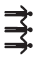 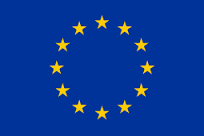 Constitutional Sociology
The EU’s Constitutional Model- Whereas a formal European Constitution was rejected in two referendums in 2005, the EU can be said to have a de facto constitution based on EU law;- The EU process is often referred to as ‘integration-through-law’;
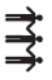 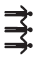 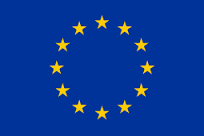 Constitutional Sociology
The EU’s Constitutional Model- EU law has acquired a constitutional nature due to important cases ruled by the CJEU, which have led to EU law having primacy and direct effect in the European system;- In this regard, the EU constitution is an incremental or a ‘grown’ constitution.
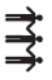 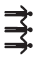 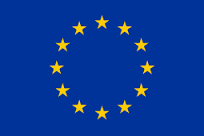 Constitutional Sociology
The EU’s Constitutional Model- One major attempt to ‘make’ a constitution was the attempt in the early 2000s, in the form of the Convention on the Future of Europe (Scholl 2006);- The draft produced by the Convention was however rejected by two referenda in France and the Netherlands in 2005;
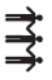 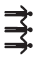 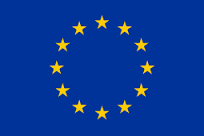 Constitutional Sociology
The EU’s Constitutional Model- The European attempt to create a constitution is fraught with complexity, not least due to the impossibility of a European ethnos, but, as some have argued, equally due to the difficulty of creating a European demos (the no-demos thesis, Grimm 1995);
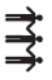 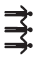 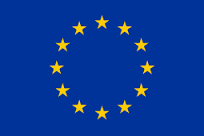 Constitutional Sociology
The EU’s Constitutional Model- But it could be equally argued that the European project of a constitution ought to be one of projecting a united ‘people’ into the future;- This is for instance the argument of Juergen Habermas, in his notion of ‘post-nationalism’ and ‘constitutional patriotism’ (Habermas 1998);
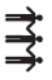 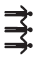